WOMEN WHO MADE HISTORY PASSING BY MEN
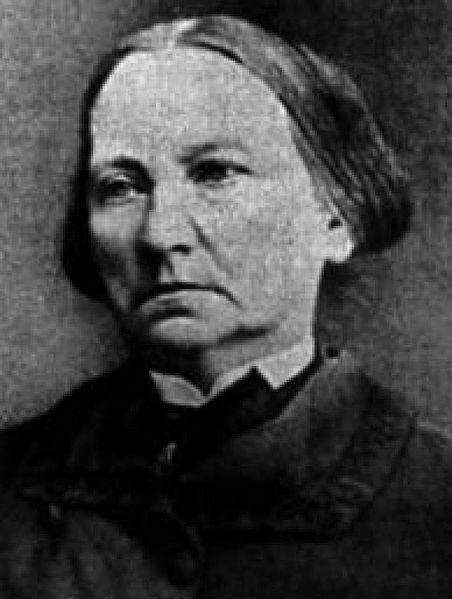 Concepción ArenalPonte
Ferrol
Right
birth
She studied
31 of january, 1820
At the age of 21, in order to enter the Law Faculty of the Central University of Madrid, he had to disguise himself as a man, cut his hair and wore a cape and top hat.
Vigo
died
Others things
Also dressed as a man, Concepción, with liberal and progressive ideas, participated in politics and collaborated in the newspaper La Iberia.
1893, 93 years old
End
Thanks for the attention uwu